The Spanish Armada
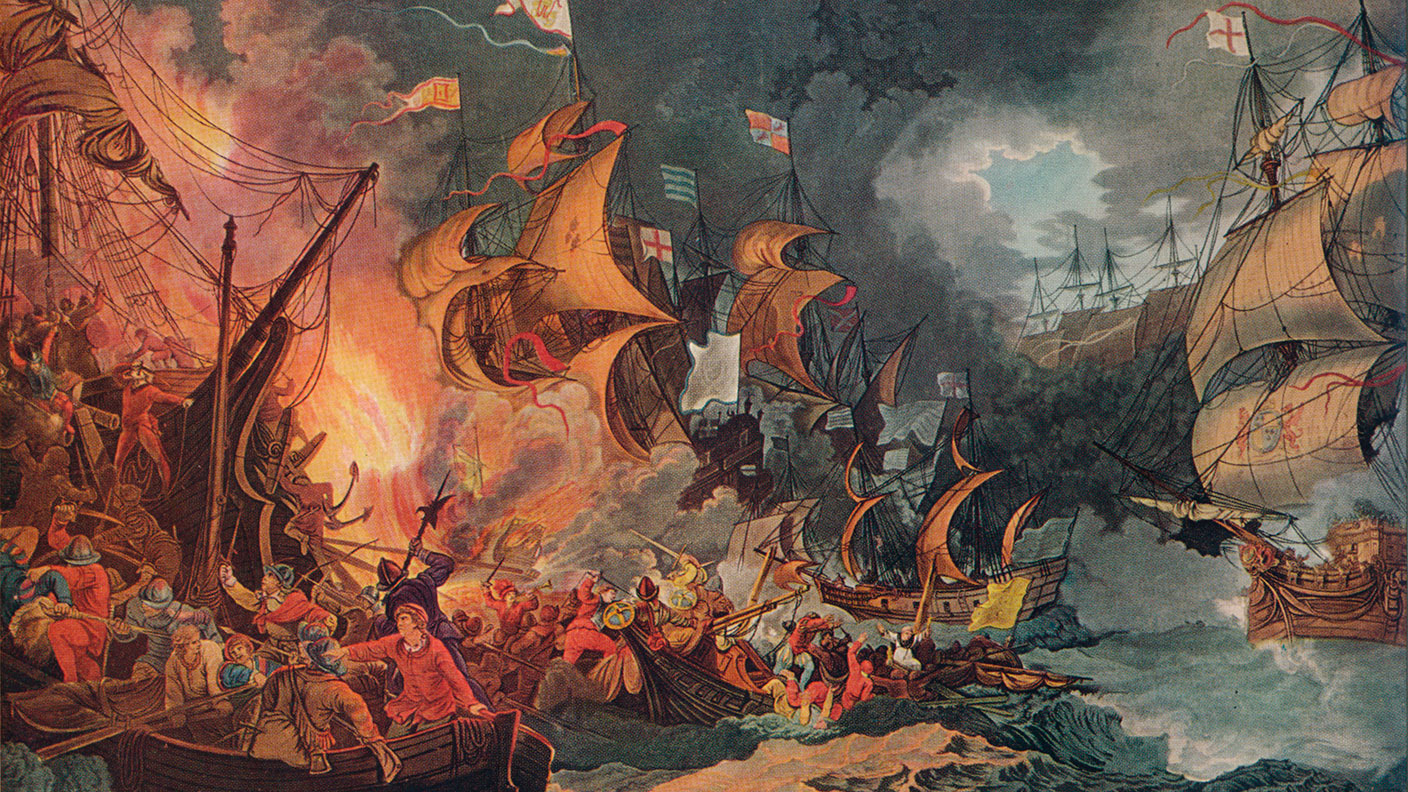 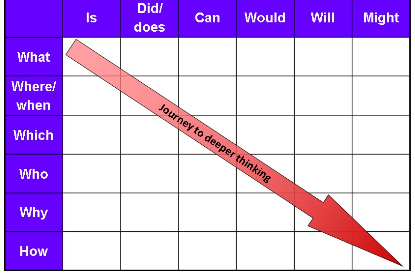 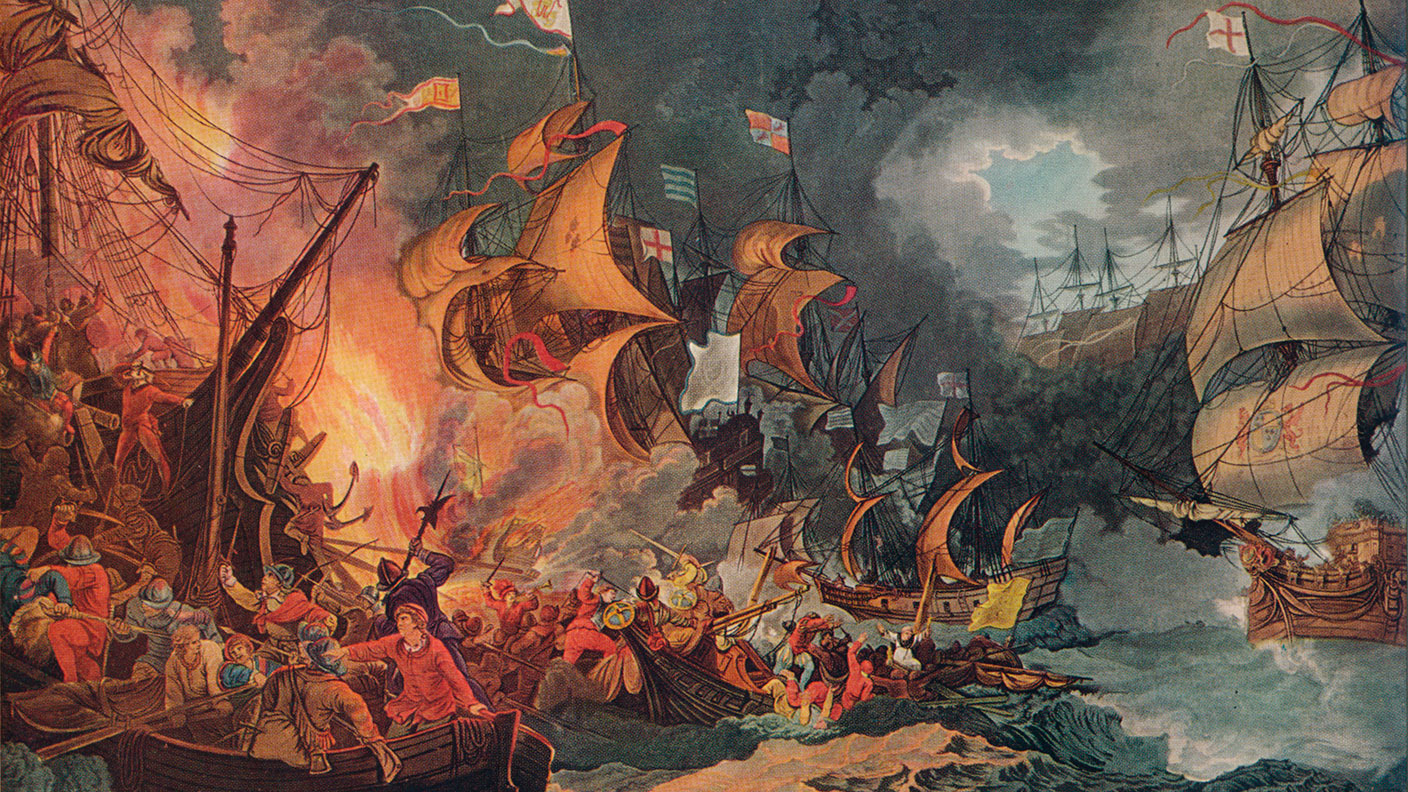 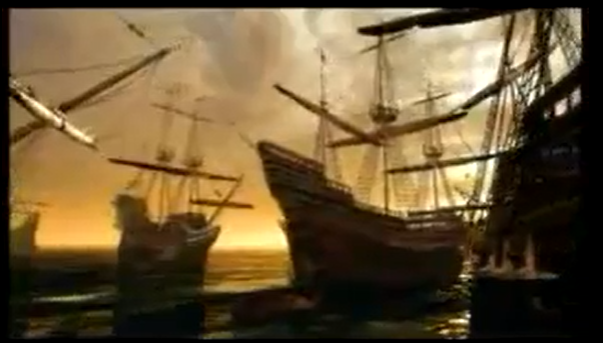 https://www.schooltube.com/media/The+Spanish+Armada/1_8zpn65rw
How did England defeat the Spanish?
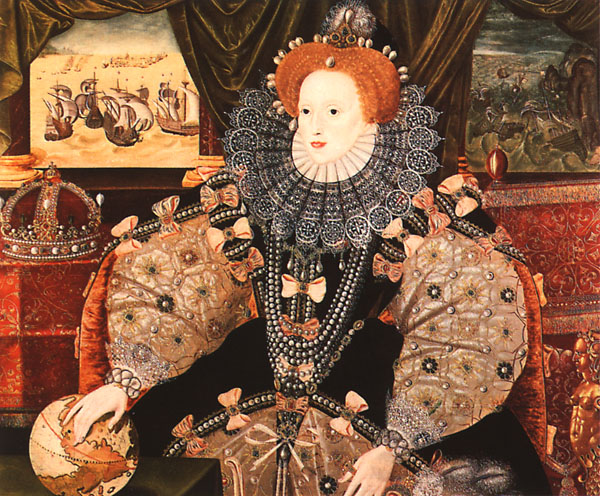 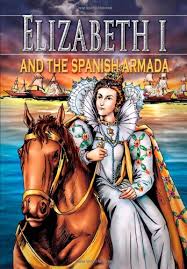 What role did Queen Elizabeth I play?
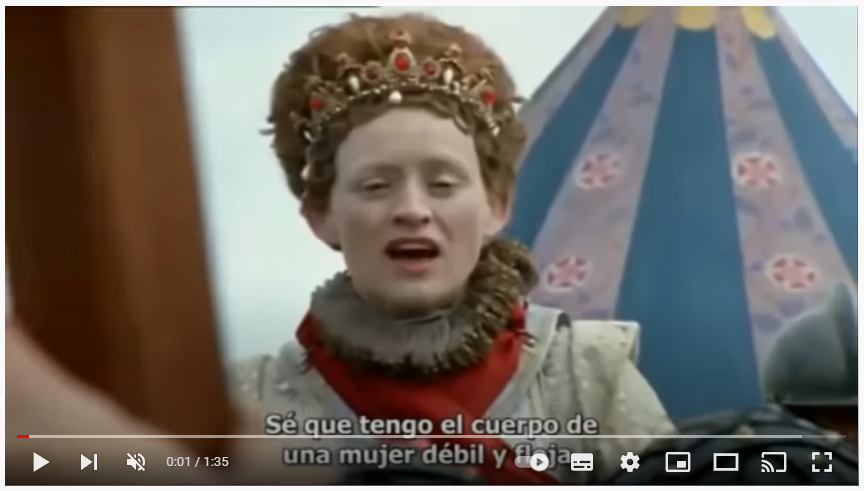 https://www.youtube.com/watch?v=OavL-FrNdlA&t=1s
What role did the fire boats I play?
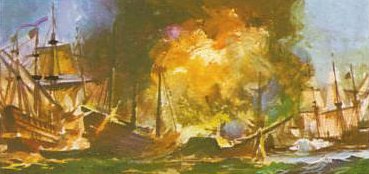 https://www.bbc.co.uk/programmes/p02stmpn
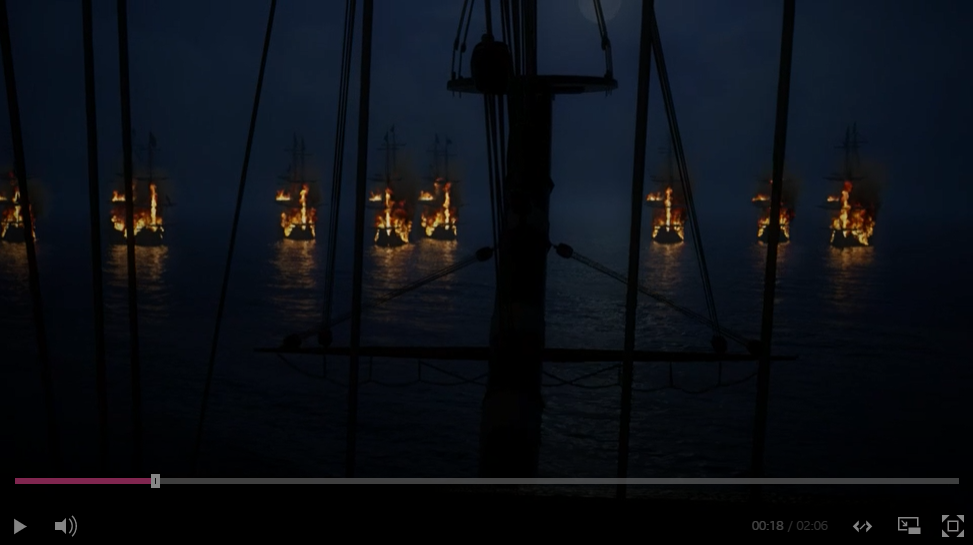 What role did the wind play?
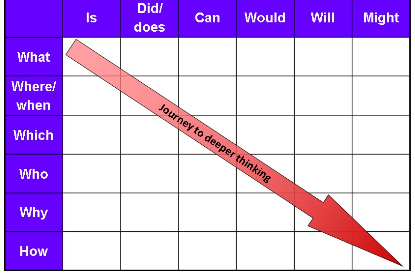 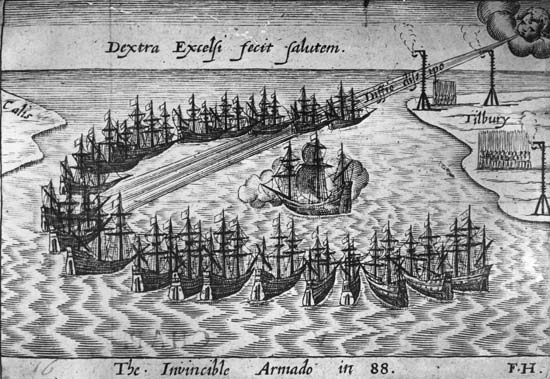 https://www.youtube.com/watch?v=SXtbrRyN9cI
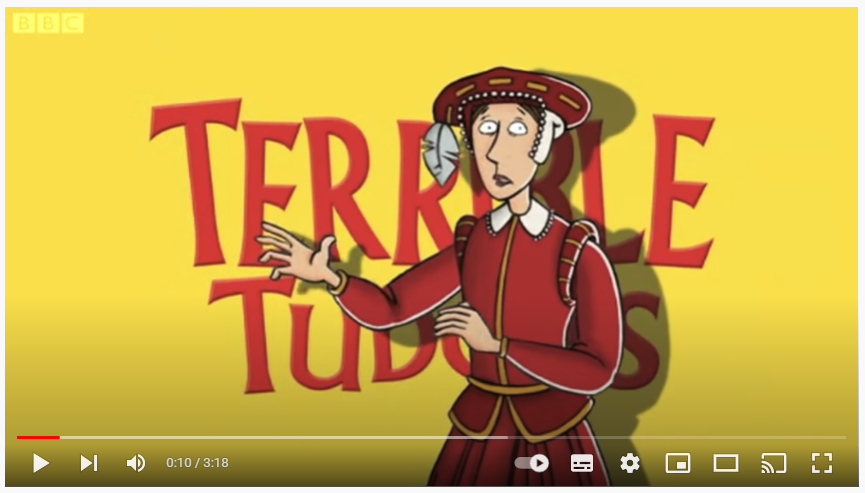 Did the English defeat the Spanish?
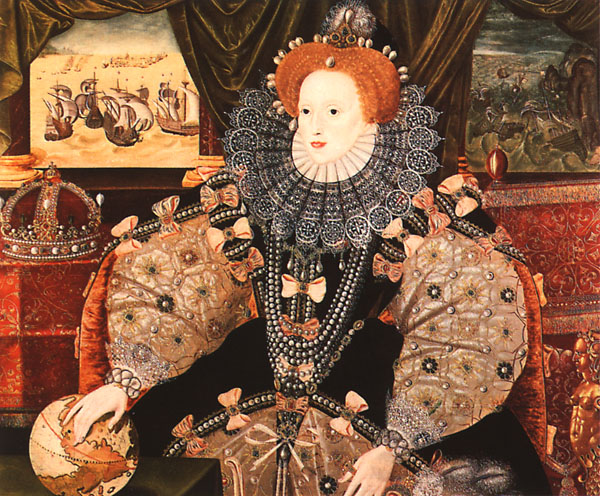